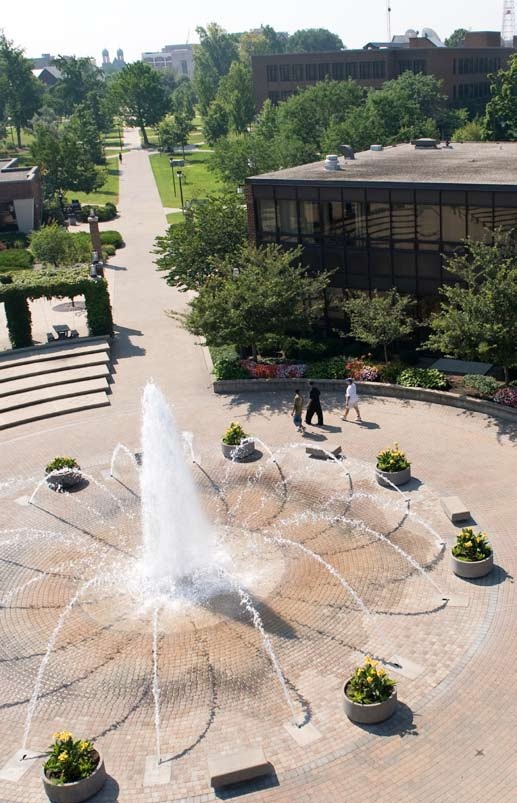 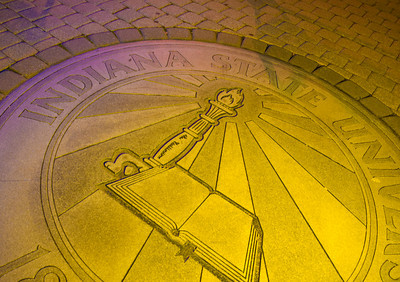 The Pathway to Success
Goal 6 – Initiative 4
Expand the Diversity Found in the Composition of the Faculty and Staff
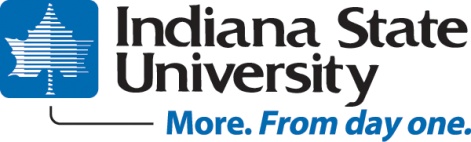 The Pathway to Success
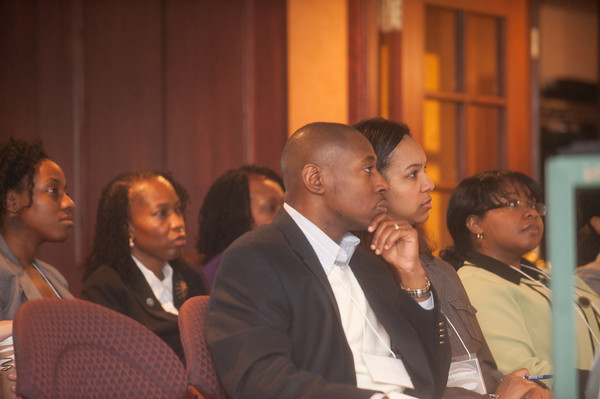 Introduction & Purpose
The purpose of Goal 6, Initiative 4 is the following:

Accelerate hiring of AA faculty so that by 2014, the gap between this group and the percent of AA’s in the student body is narrowed by 50%.

Accelerate recruitment of minorities and women in executive and professional staff positions so that the gap in composition of these employee groups and the diversity of the student body is narrowed by 50%.
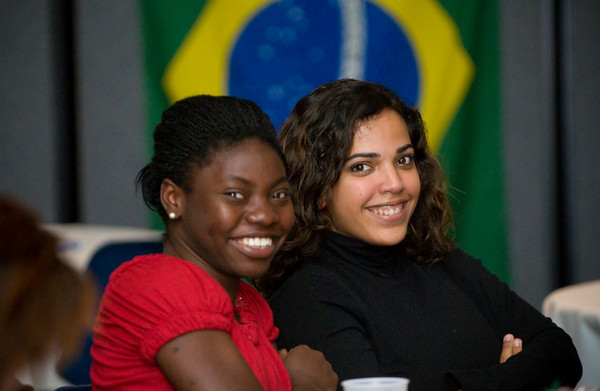 The Pathway to Success
Methods
Ongoing articulation of its importance by senior leadership.

Exploration of demographic and retention data for informing efforts and 
  conducting a study of faculty hiring processes.

Charging key offices and personnel with leadership and support of 
  coordinated campus-wide recruitment and hiring efforts (e.g., Academic
  Affairs, Office of Diversity, Affirmative Action, Human Resources).

Help the campus enhance skills and insights for building deep pools of 
  diverse candidates (e.g., search leadership workshops, process partners,  
  robust resources for finding diverse candidates).

Initiate an opportunity hires program as well as mechanism to bring a 
  critical mass of minority candidates to campus on one day (Scholar   
  Collaboration & Prospective Faculty Day).
The Pathway to Success
Benchmarks
The Pathway to Success
Discussion
Faculty side:
Robust website & search leadership workshops
Search process partners assigned to searches
Expanded and coordinated national advertising campaign
Mechanism through ATS for opportunity hire candidates to apply 
Scholar Collaboration and Prospective Faculty Day
Outcomes: 75 OH candidates (45 AA); 20 minority participants in  
  SCD; 15 minority hires (28% of all 2010-11 hires; 5AA)

Staff side:
Have already met 2014 minority executives proportion goal.
Executive women & minority other prof.’s - data trending down.

Other Activities:
Diversity Research and Teaching Symposium, new staff orientation 
  program & diversity training module, Sycamore Safe Zone program
The Pathway to Success
Summary
Goal 6, Initiative 4 successful, but more work needed:

AA faculty hiring needs to accelerate (10 this year 
 puts us on target).

Retention is key (one plan: Early Career Program (yr 
 1-3, not just new faculty).
Visiting Scholars Program

Need interventions to reverse declines on staff side.

Need to explore gender disparities between 
  associate and full professor.

Reminder: Diversity is everyone’s job!